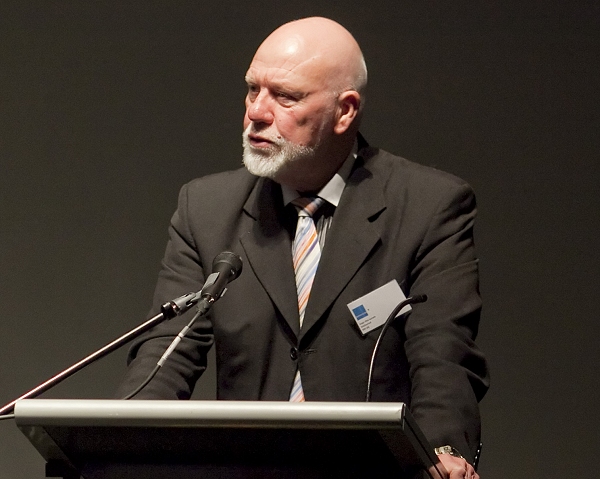 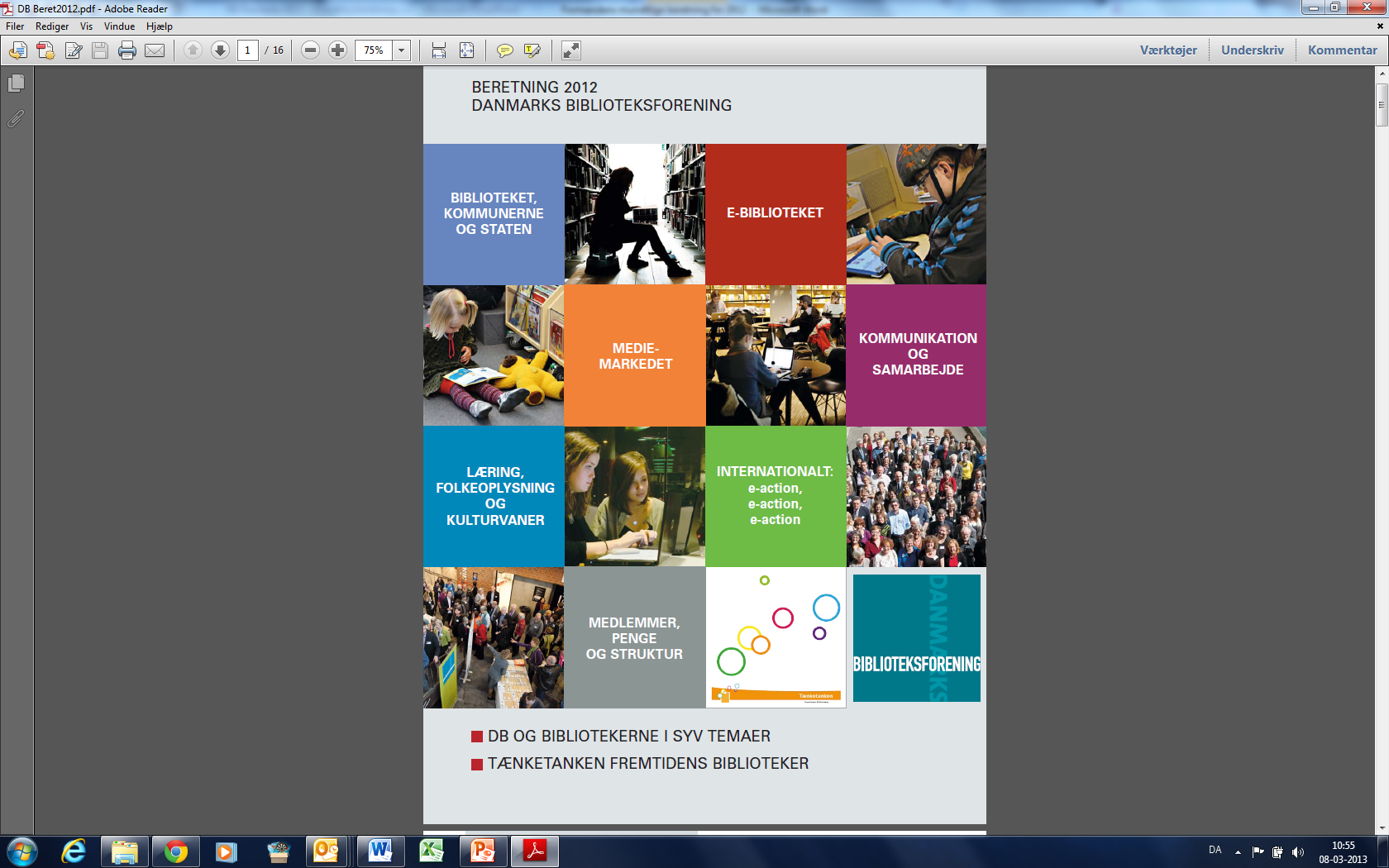 Formandens mundtlige beretning
ET FORRYGENDE ÅR- MED BIBLIOTEKERNE PÅ DAGSORDNEN
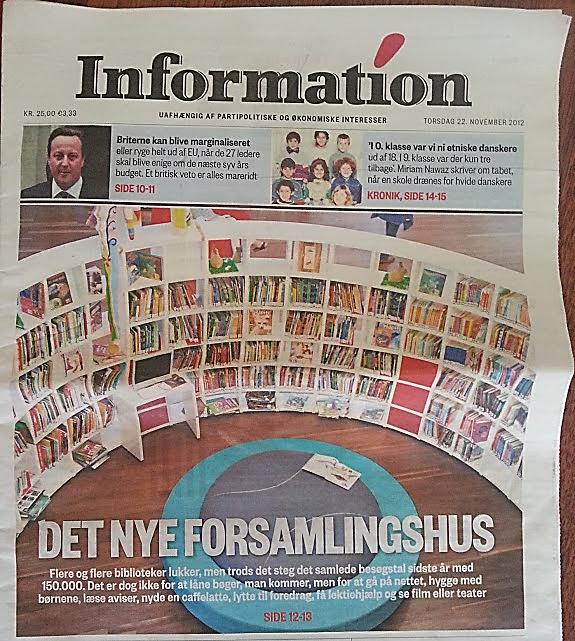 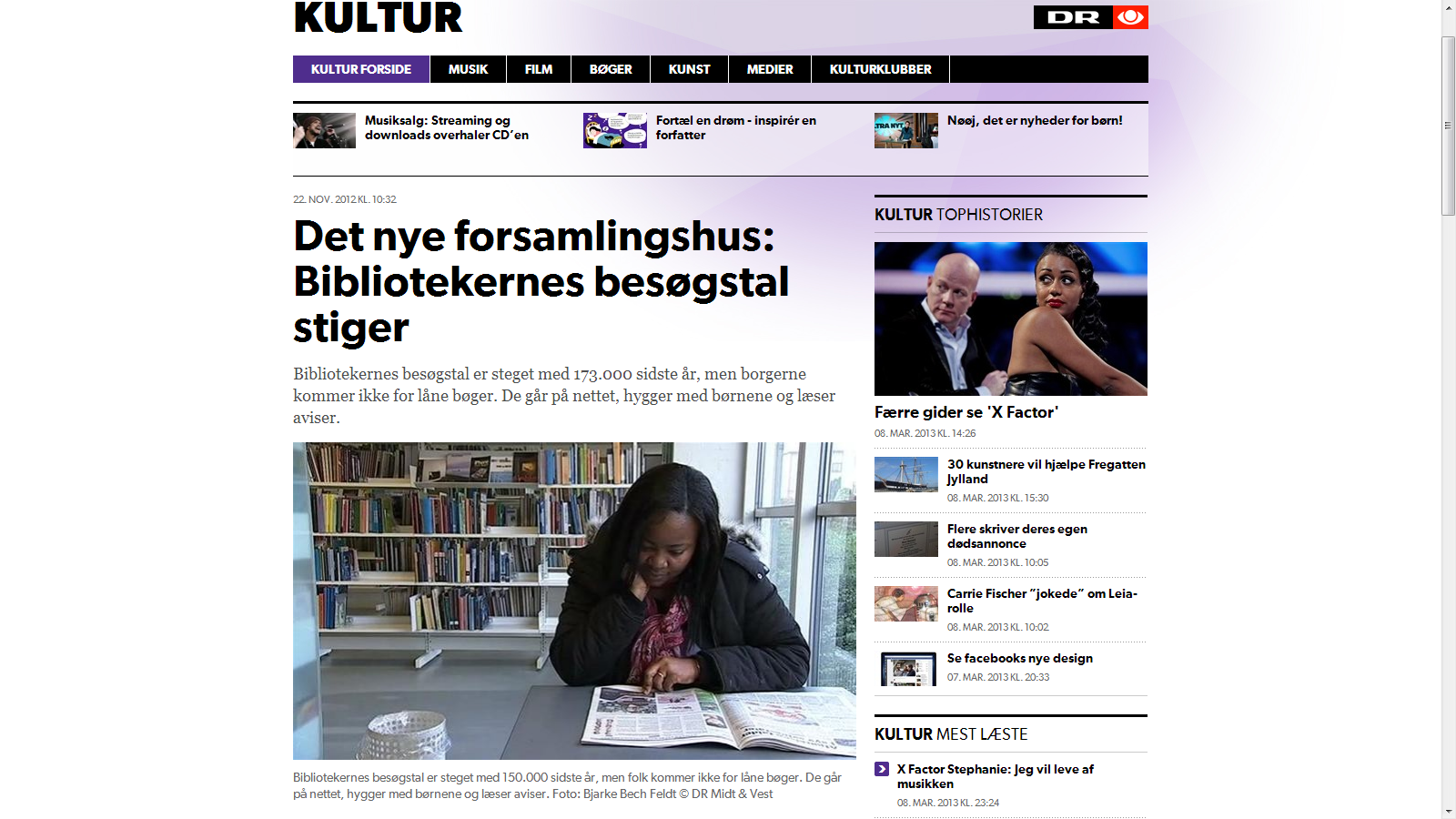 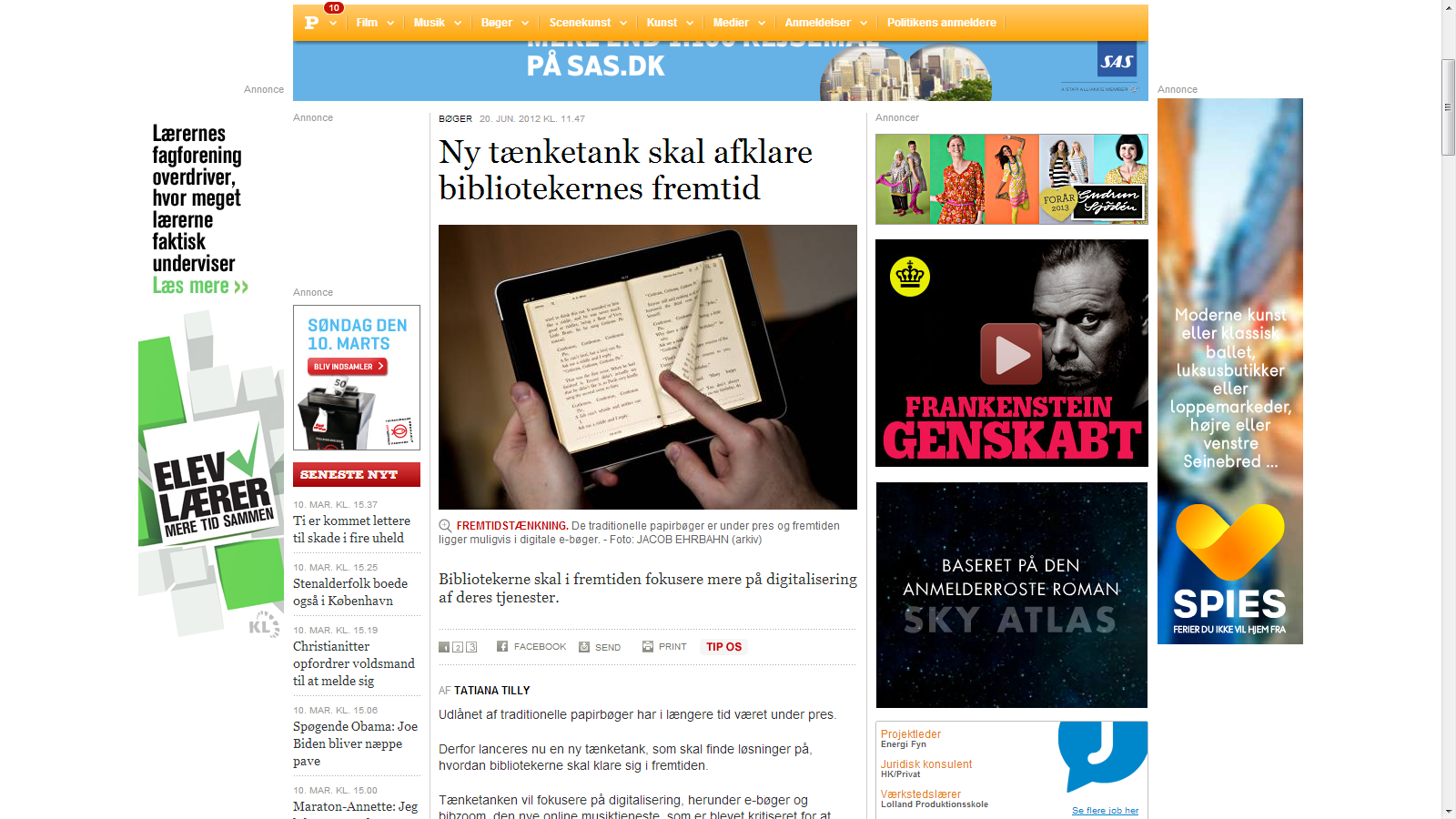 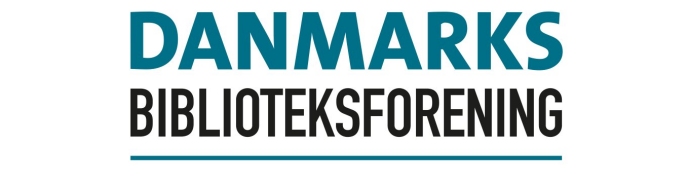 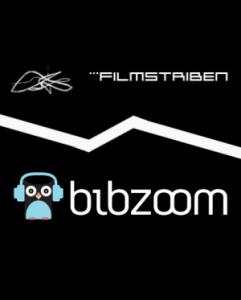 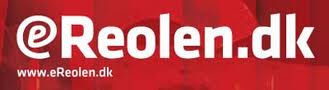 som brobygger
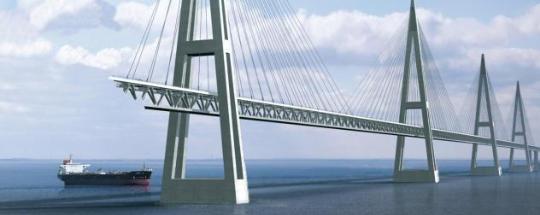 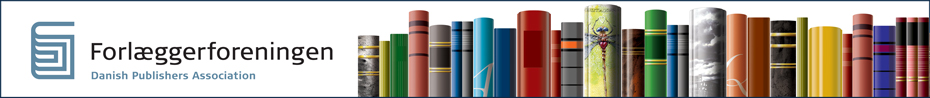 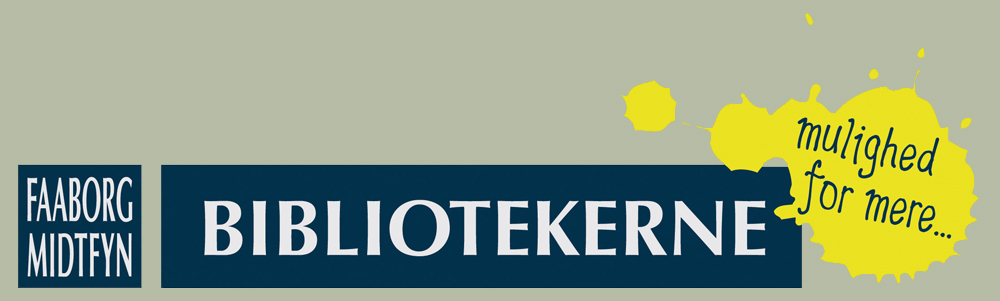 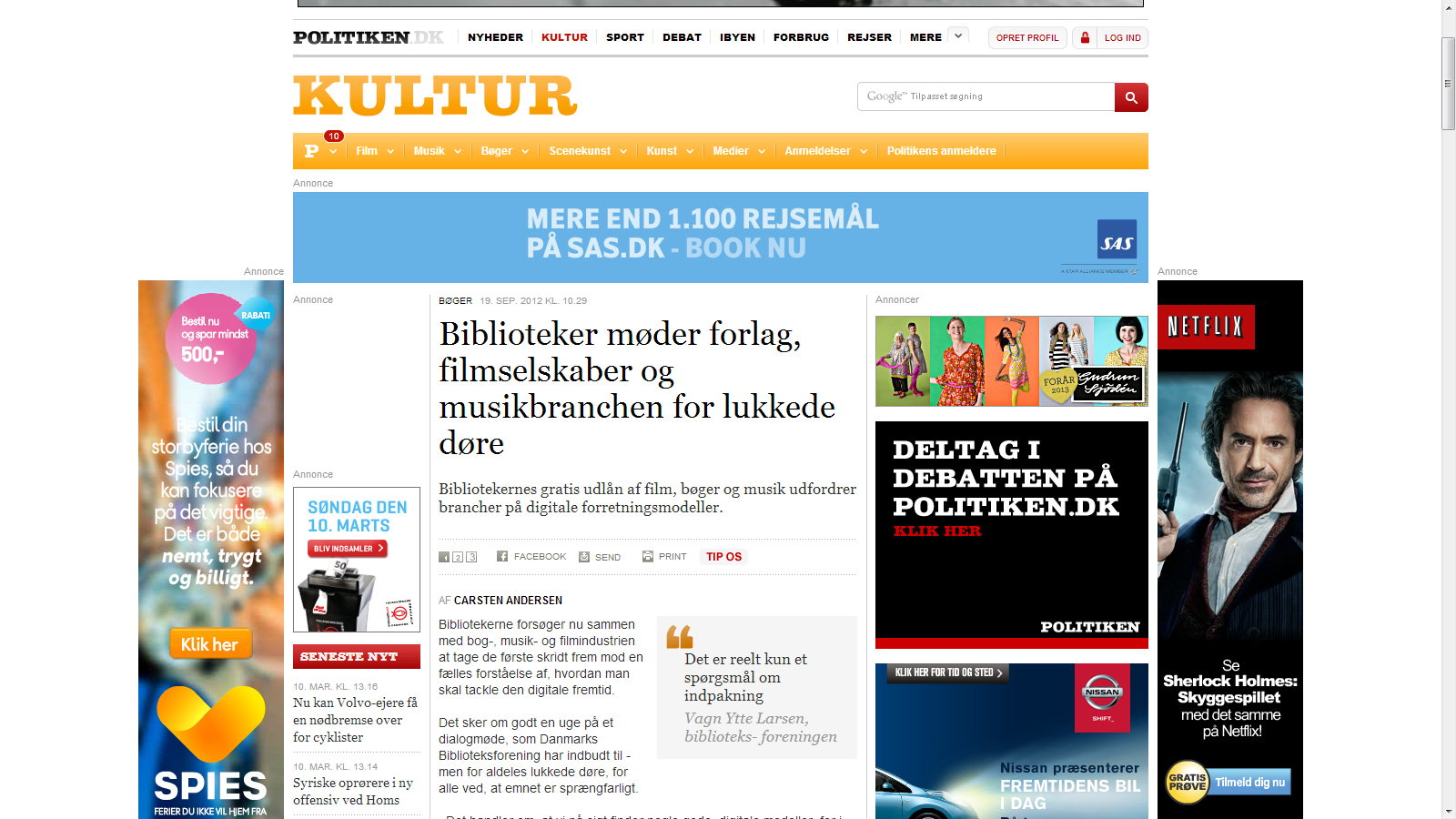 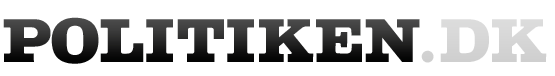 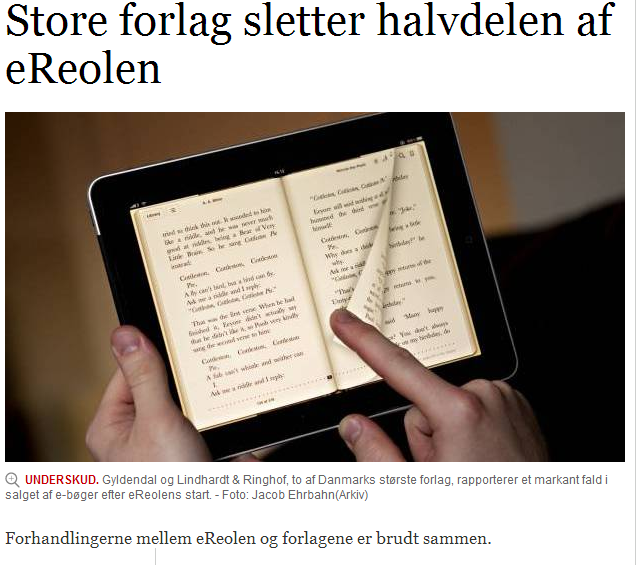 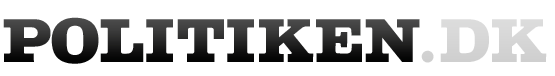 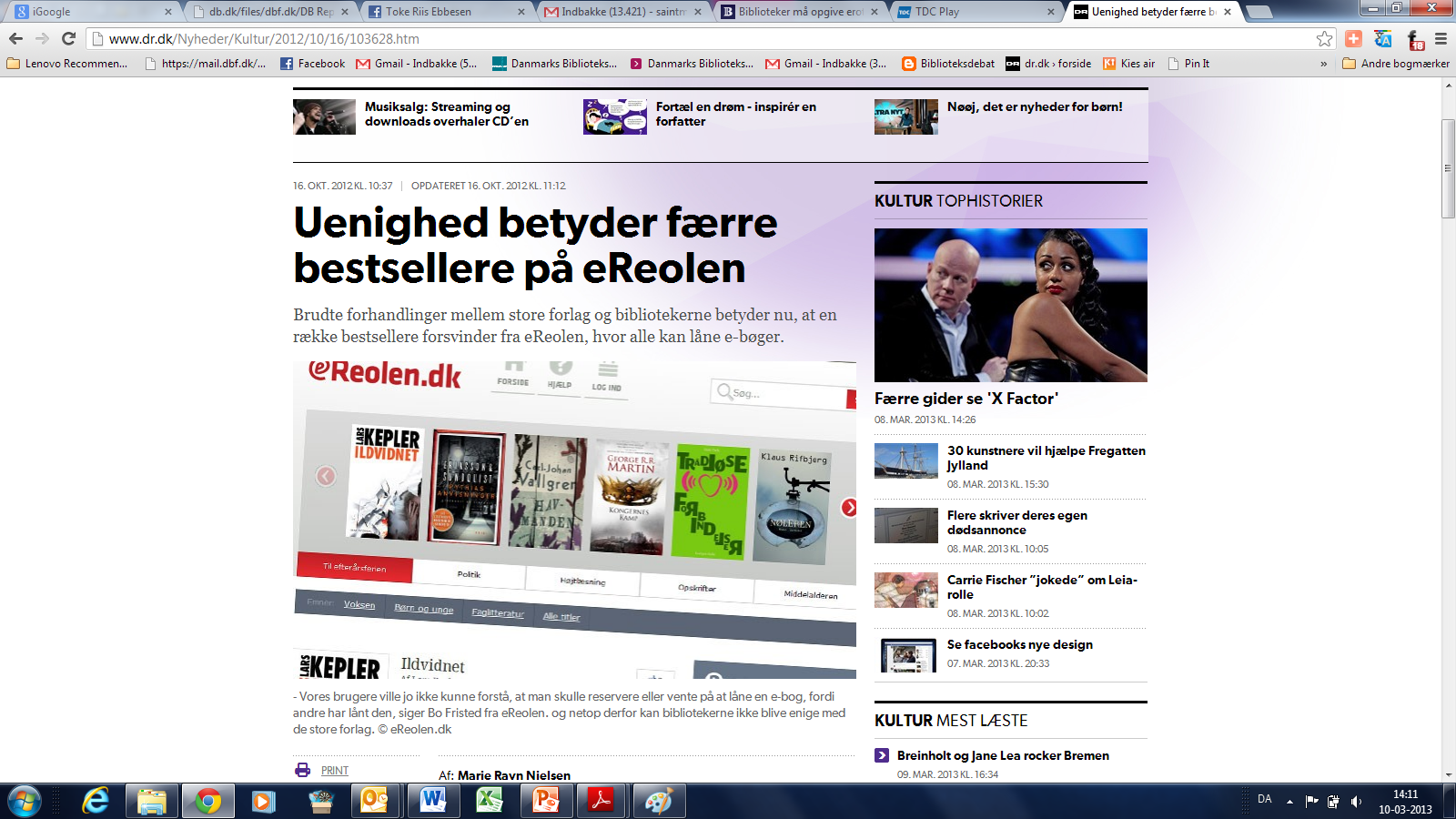 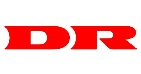 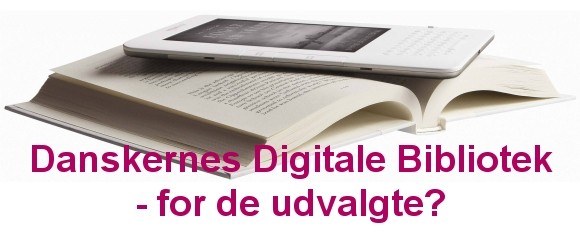 - skal være den fælles nationale løsning for borgernes adgang til de digitale ressourcer
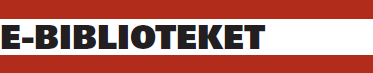 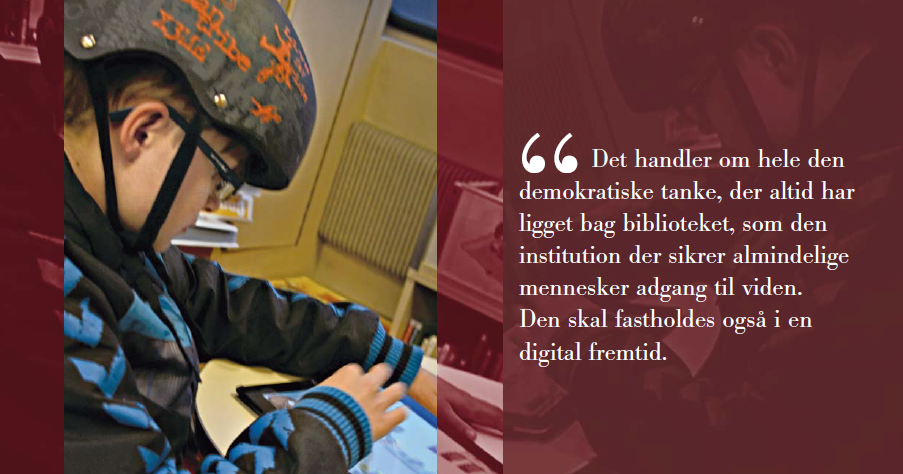 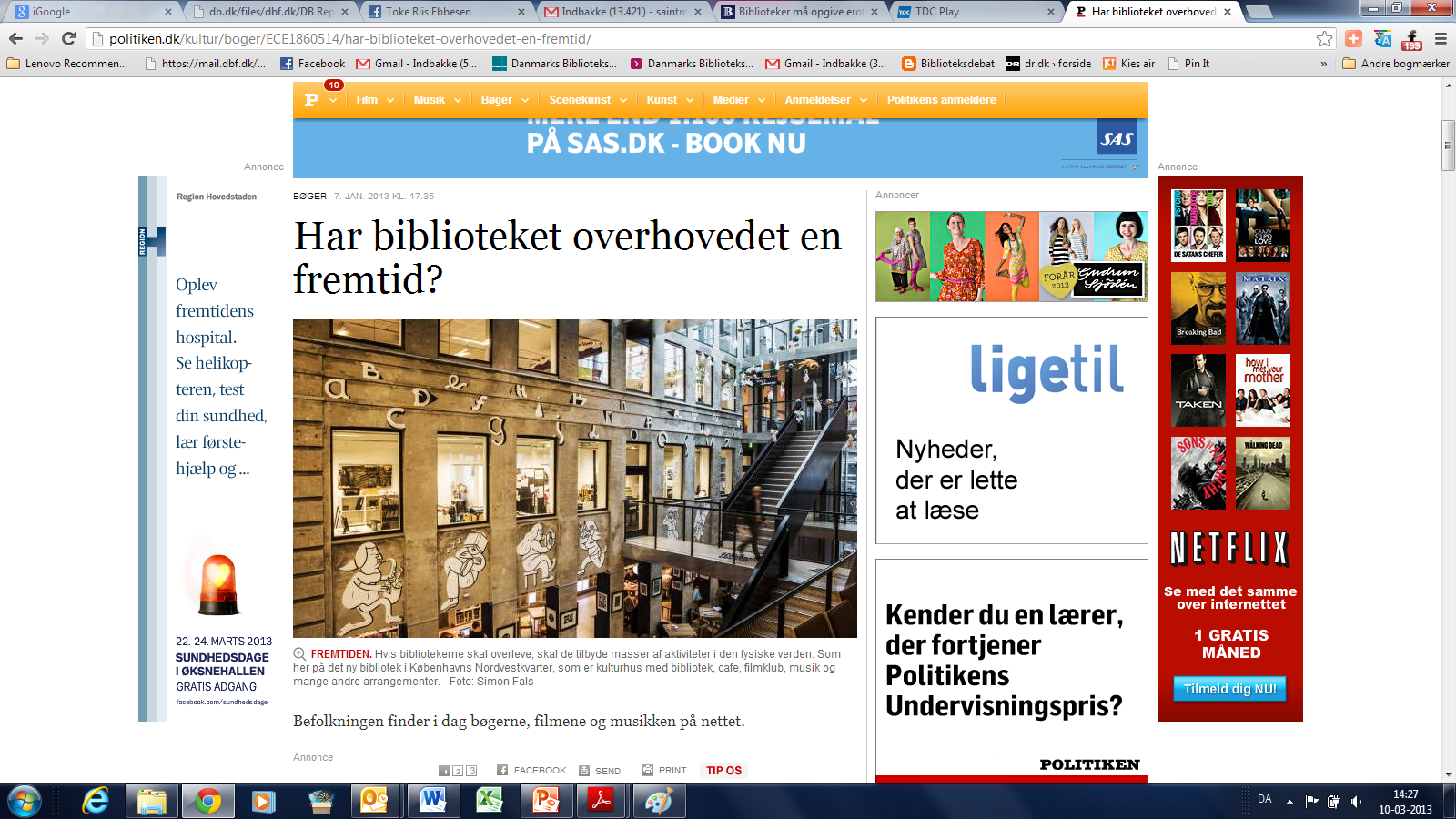 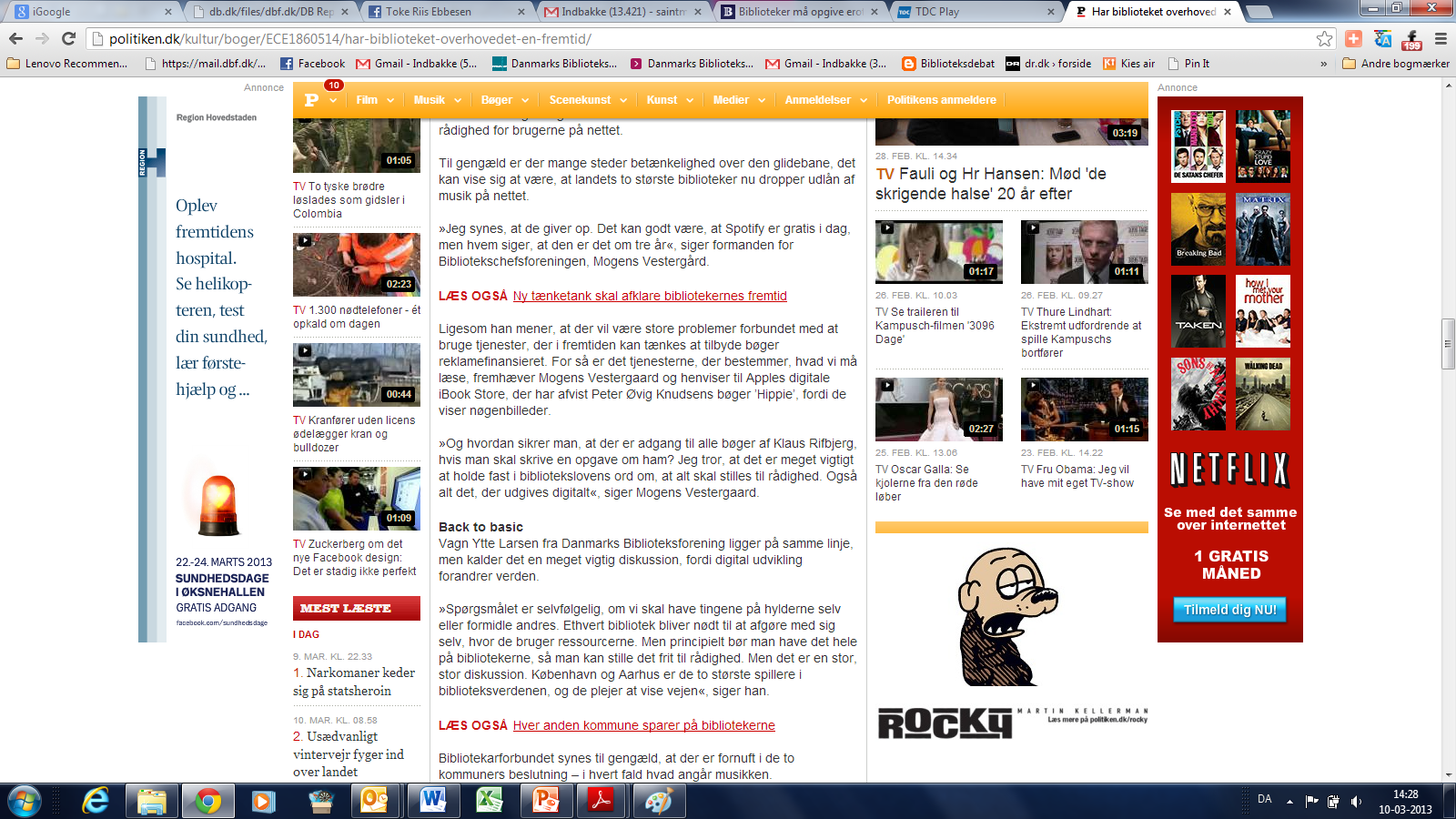 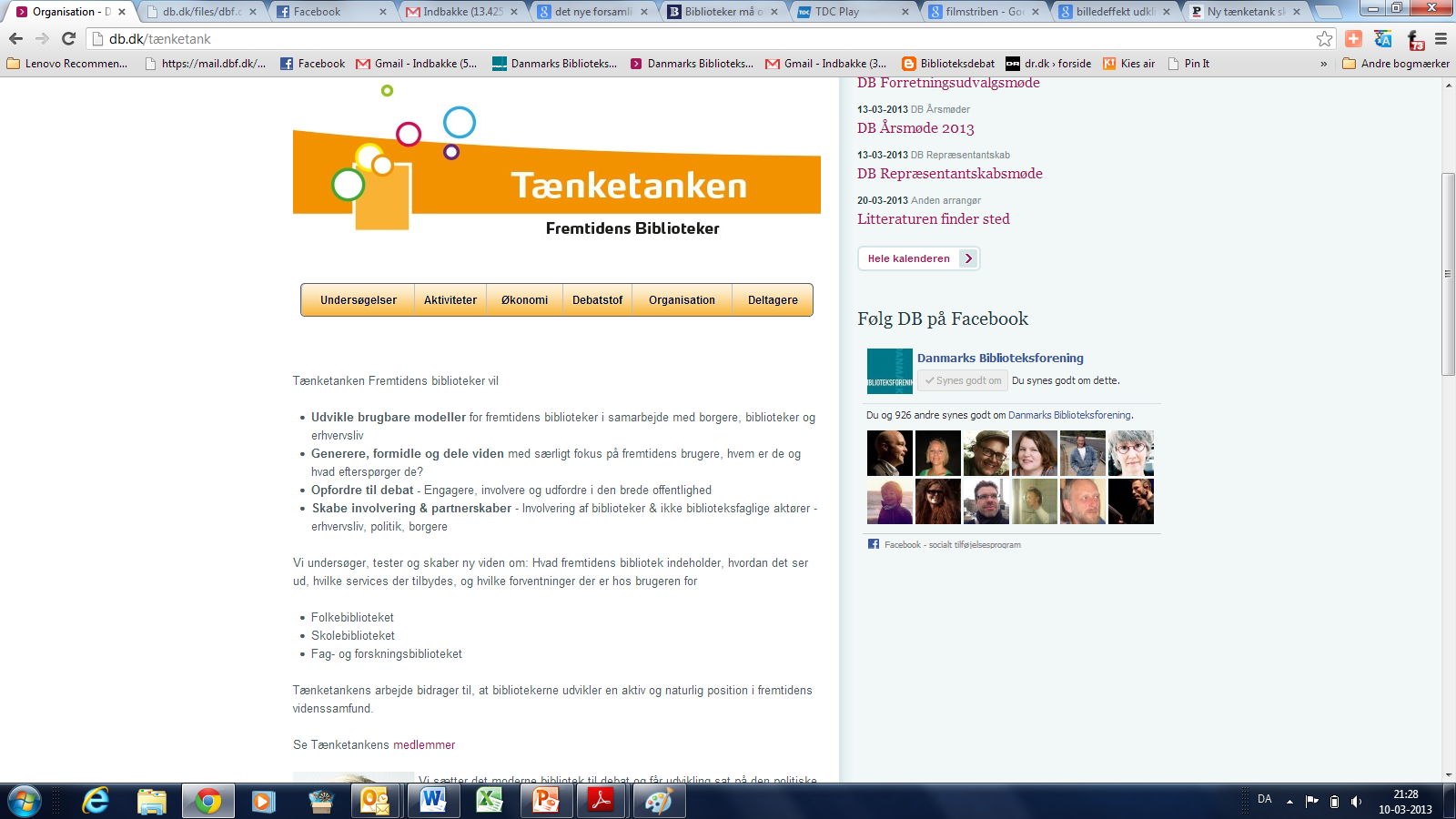 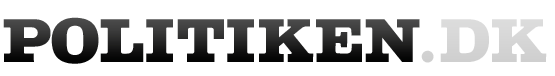 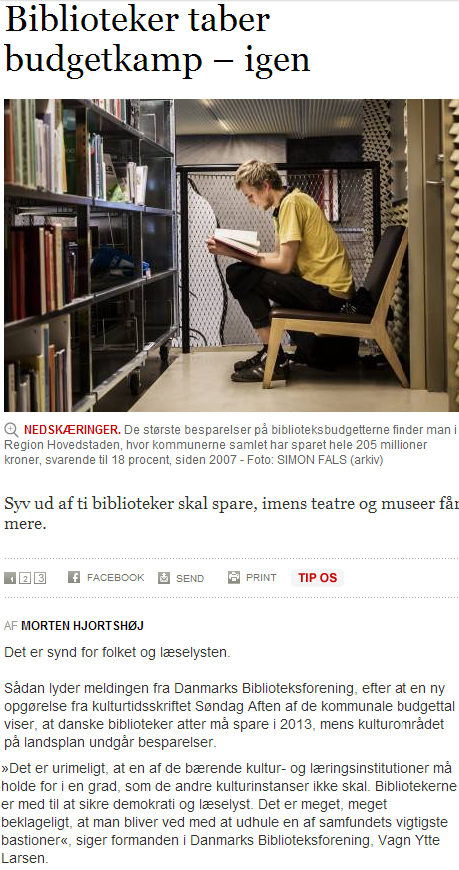 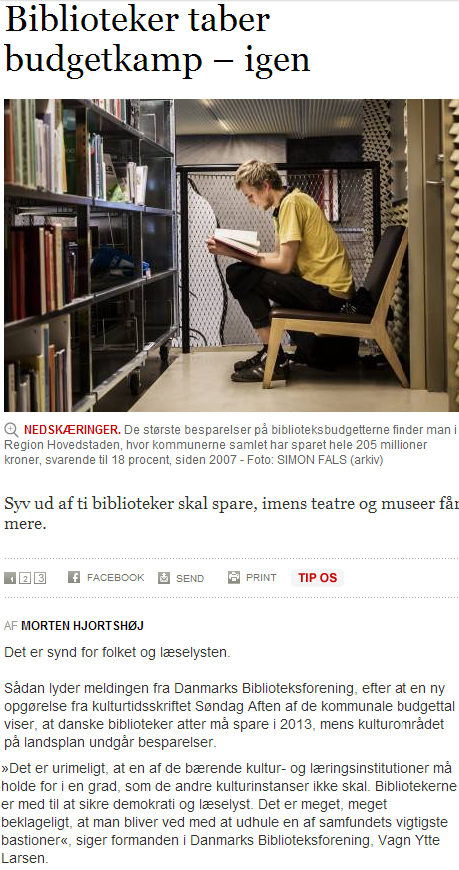 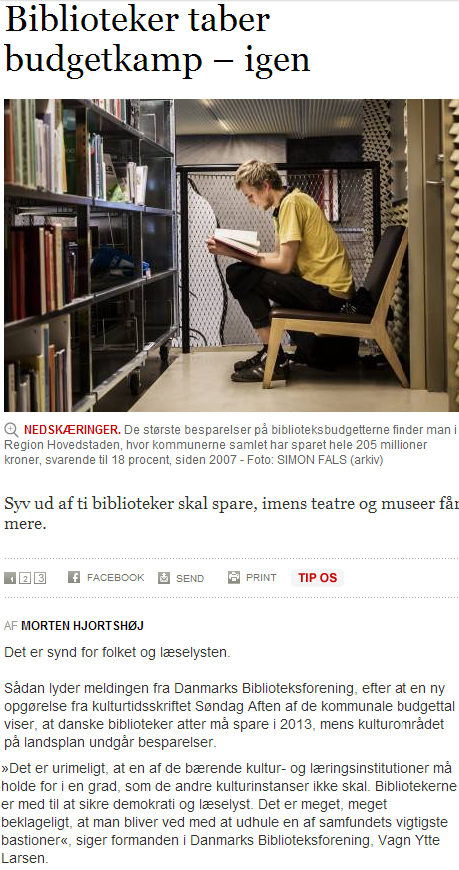 Folkeoplysningens udfordring!
At fastholde fri adgang uden brugerbetaling 

At sikre biblioteket, som det sidste ikke-kommercielle-mødested lokalt, og sted for dannelse, læring, kultur og oplysning. 

Det skal der ikke pilles ved! For det er en forudsætning for demokrati
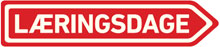 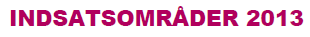 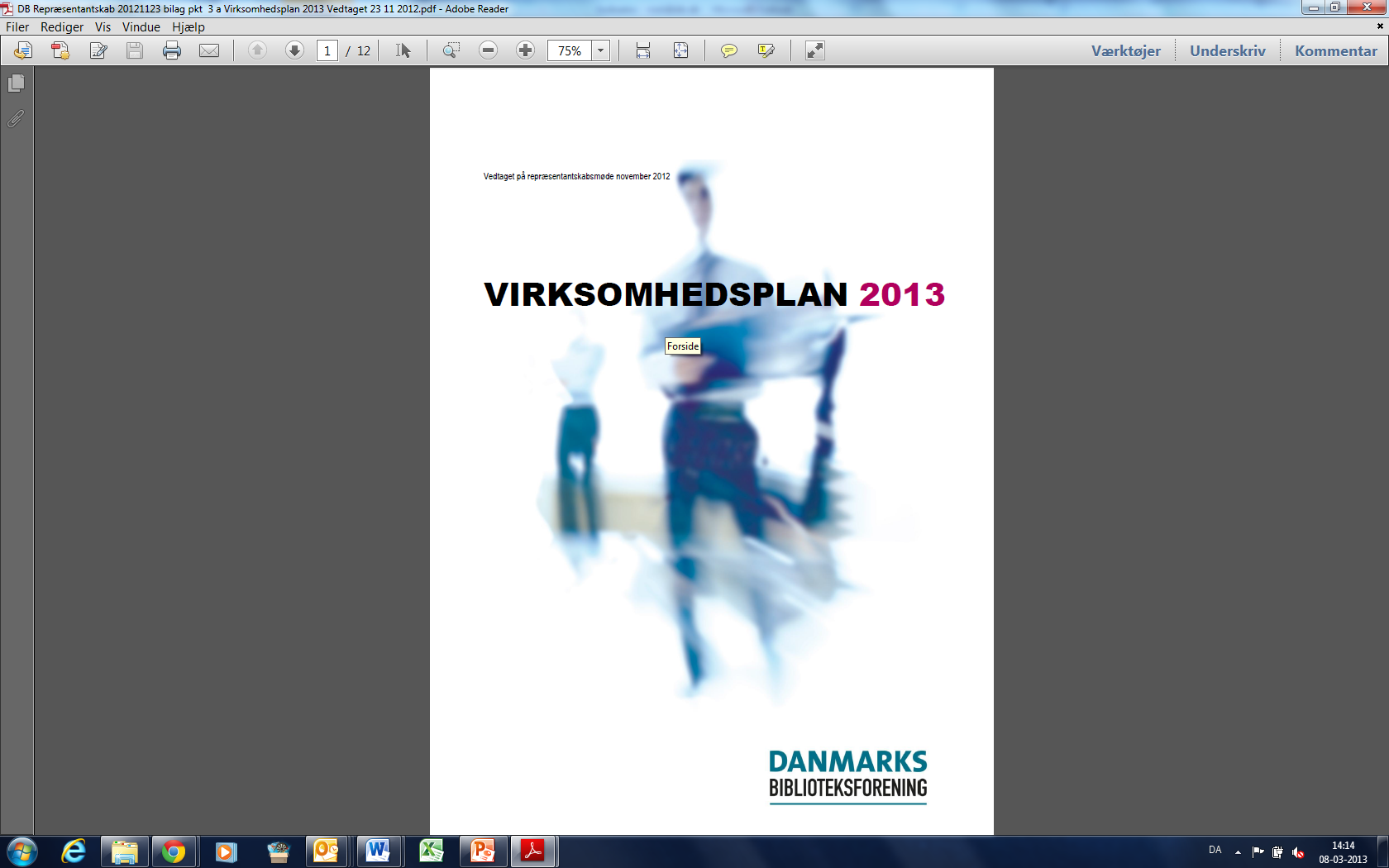 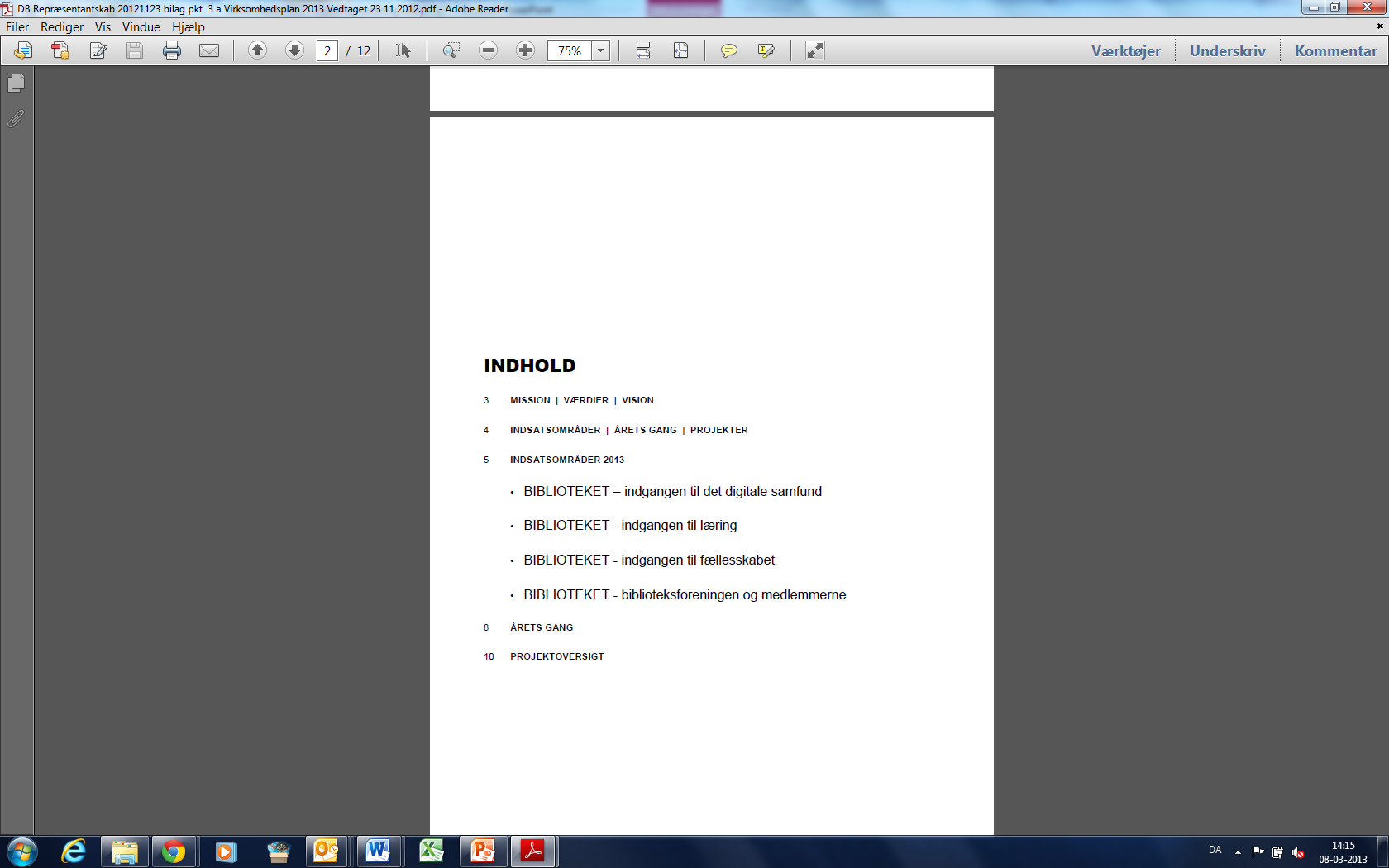 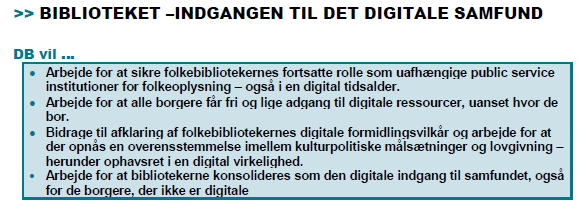 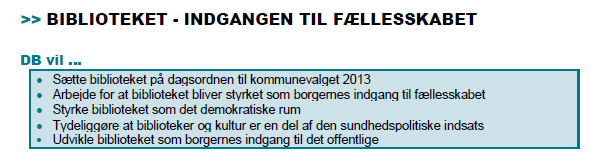 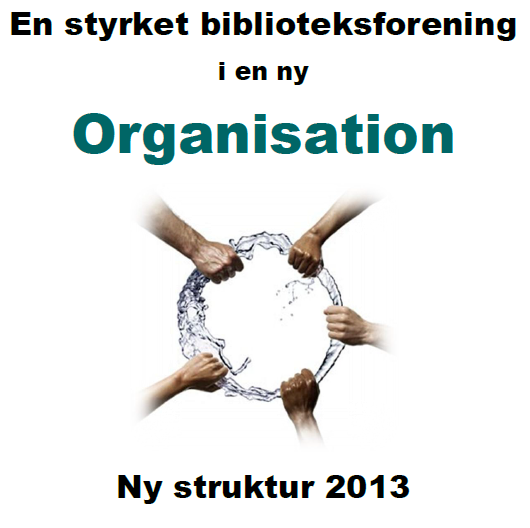 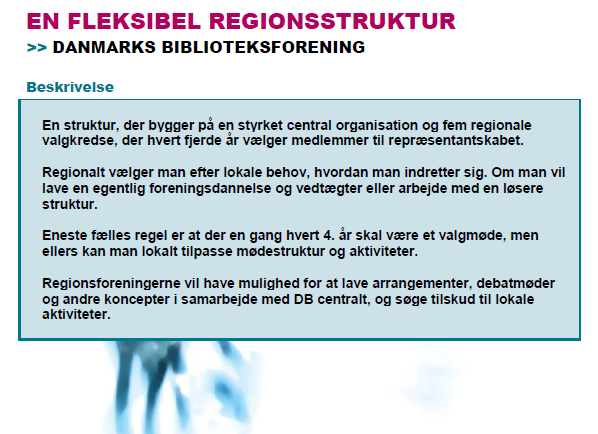 De vigtigste ændringer
5 valgkredse, men frivilligt om man  vil lave regionsforeninger

Alle byrådsmedlemmer bliver fremover valgbare

Ny medlemskategori; valgbarhed afhænger af om man arbejder i en medlemskommune/institutioner

Kun generalforsamling hvert fjerde årtil gengæld Bibliotekspolitisk Topmøde hvert år.
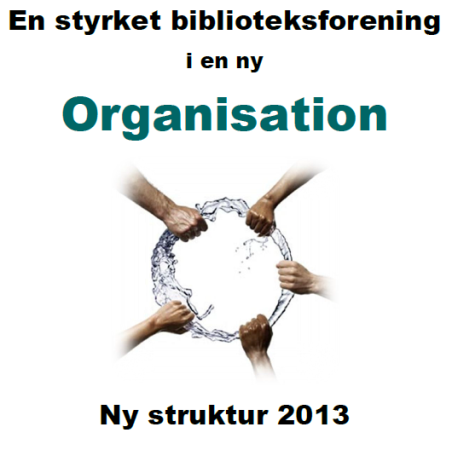 Digitale Biblioteksprincipper 

Den fri låneret skal gælde både fysiske og digitale værker. 
Bibliotekernes public service forpligtigelse kan ikke gradbøjes.
DB vil i sit arbejde stræbe efter at alle borgere i Danmark stilles lige i forhold til adgang til bibliotekstilbuddet, også når det gælder de digitale tilbud.
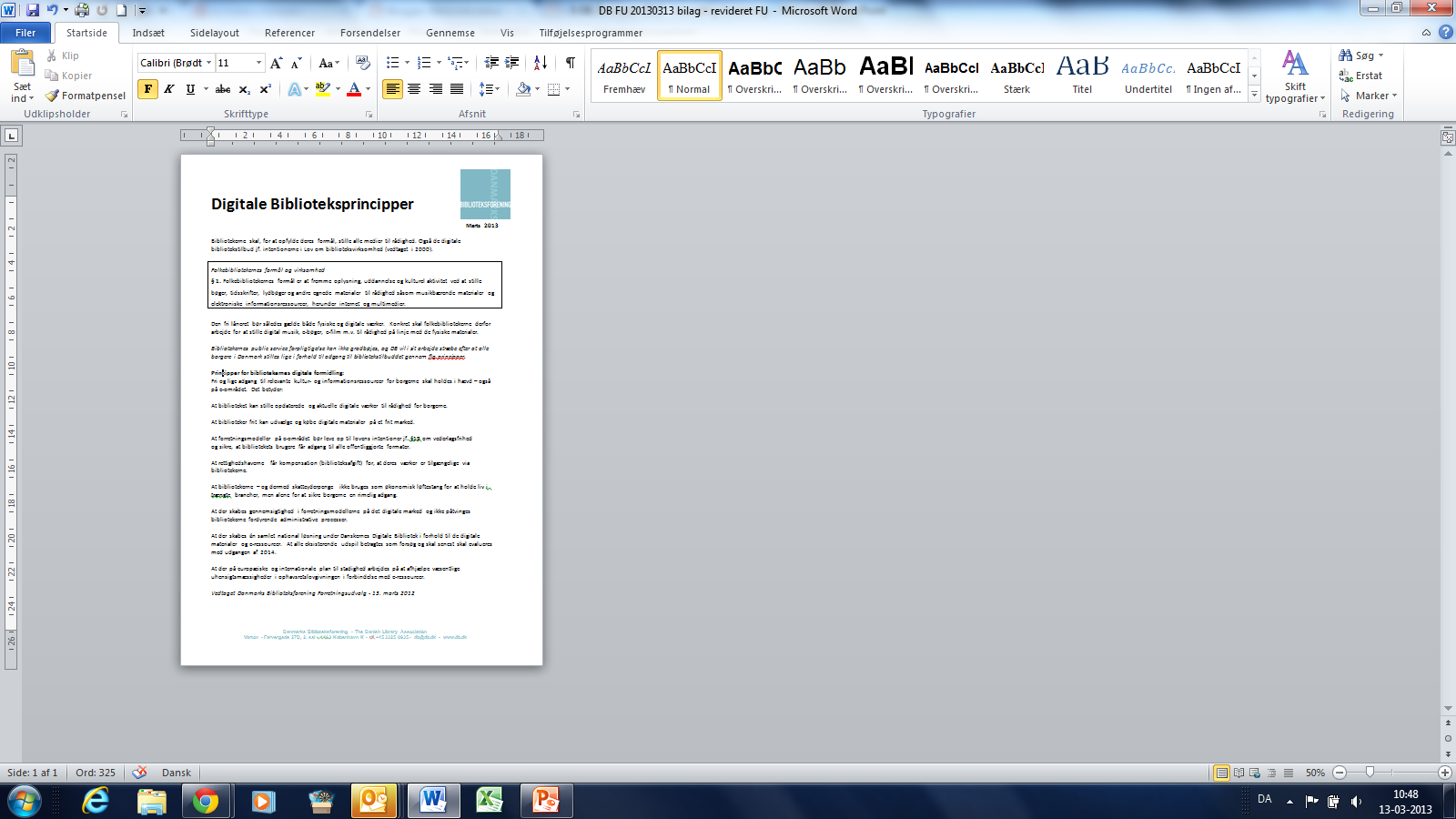 MIN VISION

Folkebiblioteket er det moderne mødested for viden, dialog, information, kultur og medborgerskab!

Biblioteket er en ‘folkesag’

Moderne folkeoplysning, der batter

Dets udvikling ligger på vores skuldre – os her

Husk det og styrk det - også i kommunalvalget!
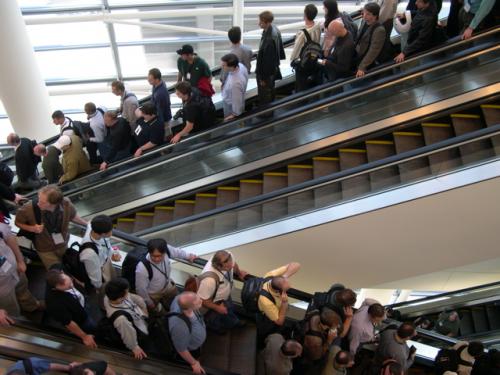 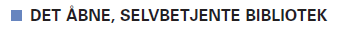 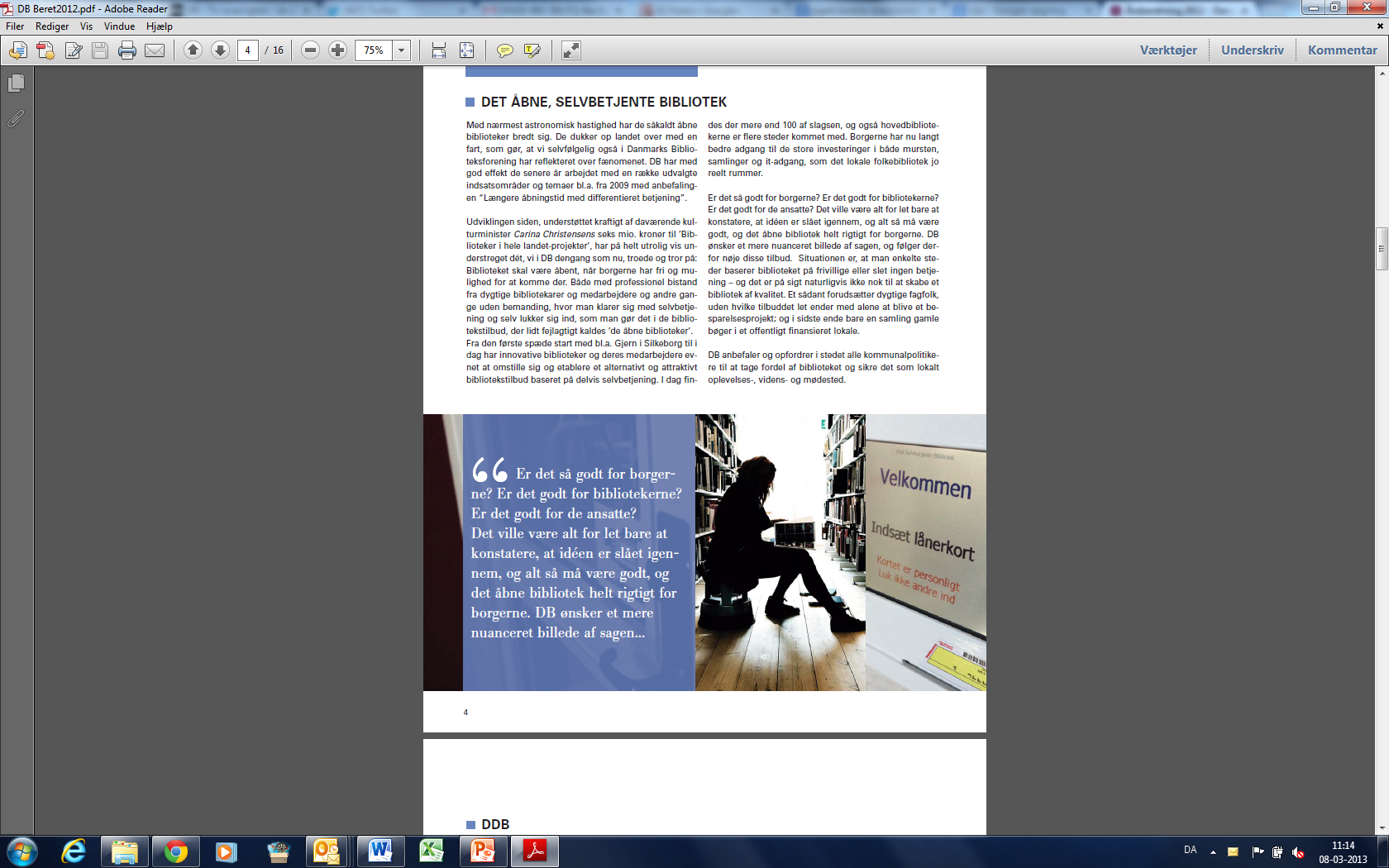 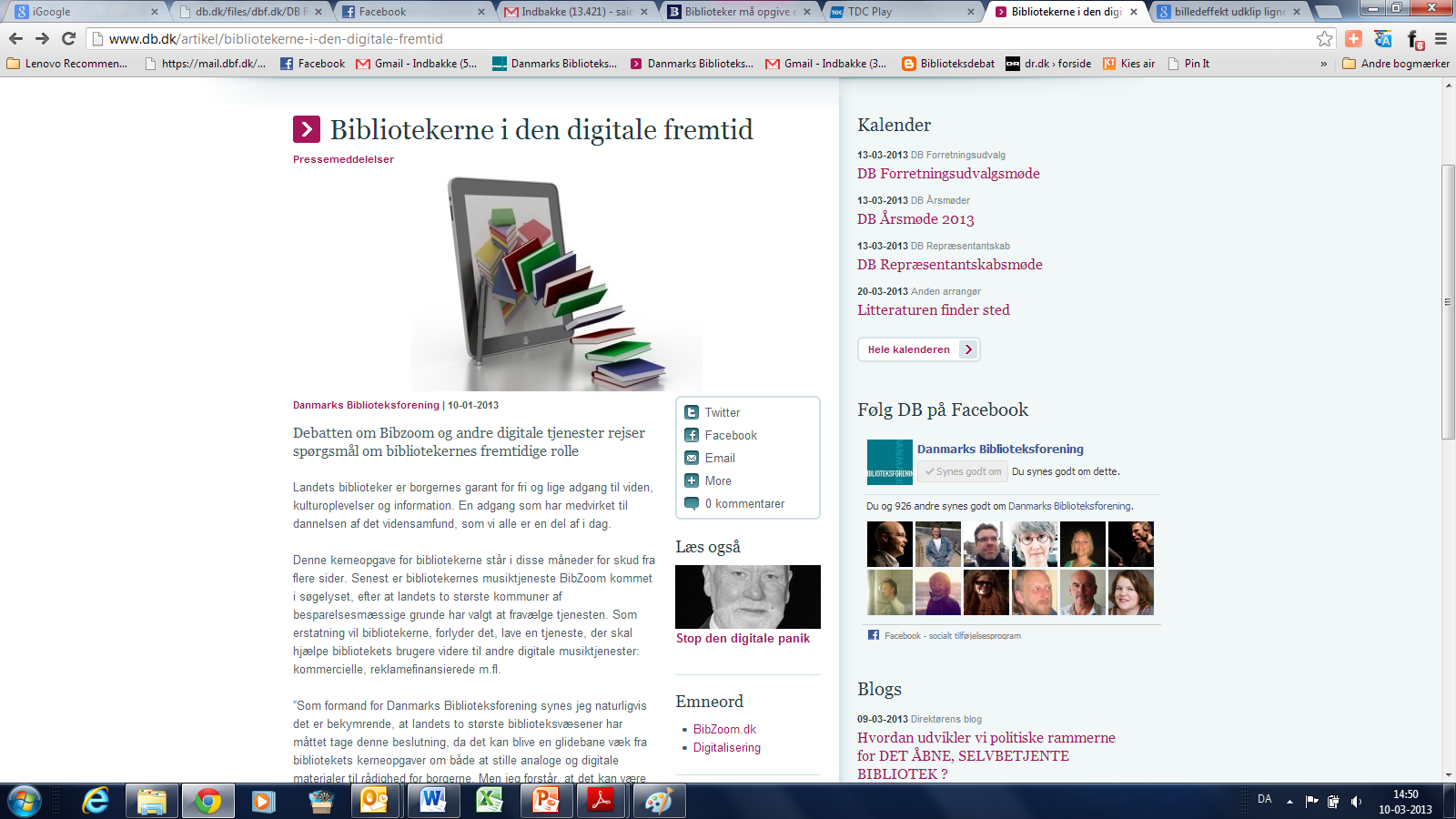